UNIVERSITATEA DE STAT DIN MOLDOVAFACULTATEA RELAȚII INTERNAȚIONALE, STIINȚE POLITICE ȘI ADMINISTRATIVEDEPARTAMENTUL RELAȚII INTERNAȚIONALE
Tipologia și clasificarea amenințărilor și provocărilor la adresa securității internaționale
Realizat: Cercel (Perciuleac) Tatiana,
Coordonator: Ilasciuc Andrei, lector
CUPRINS
01
Introducere
02
Delimitari conceptuale privind amenintarile
03
Tipuri de amenintari
04
Cadrul juridic de reglementare a ameninterilor
05
Concluzii
06
Bibliografie
INTRODUCERE
Delimitari conceptuale privind amenințările
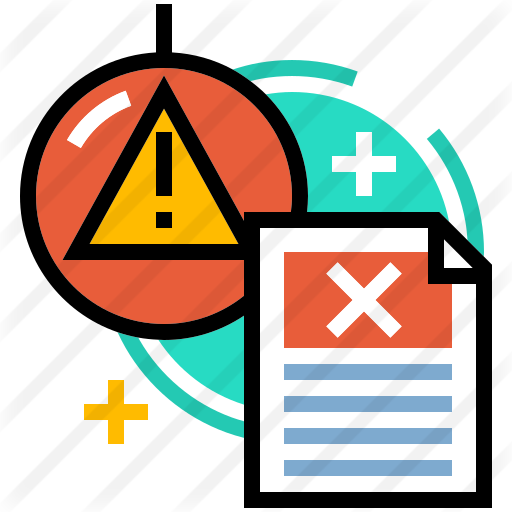 Tipuri de amenințări
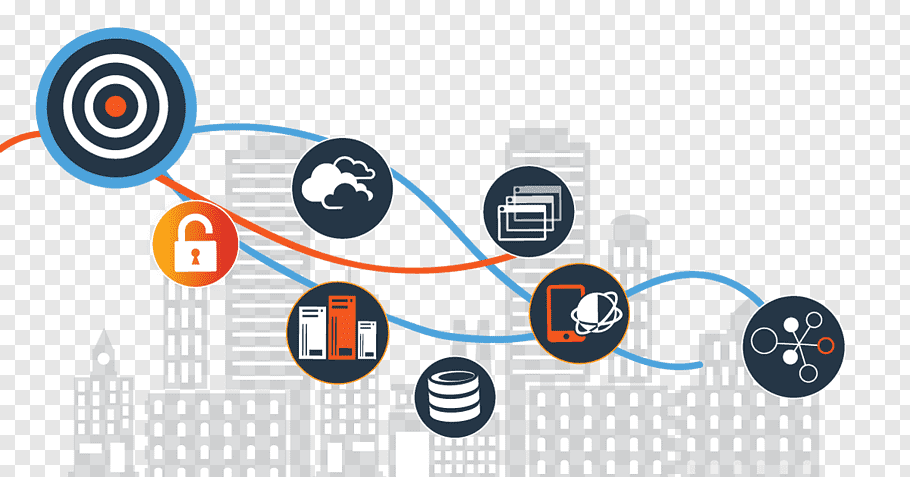 Tipuri de amenințări. Amenințări politice
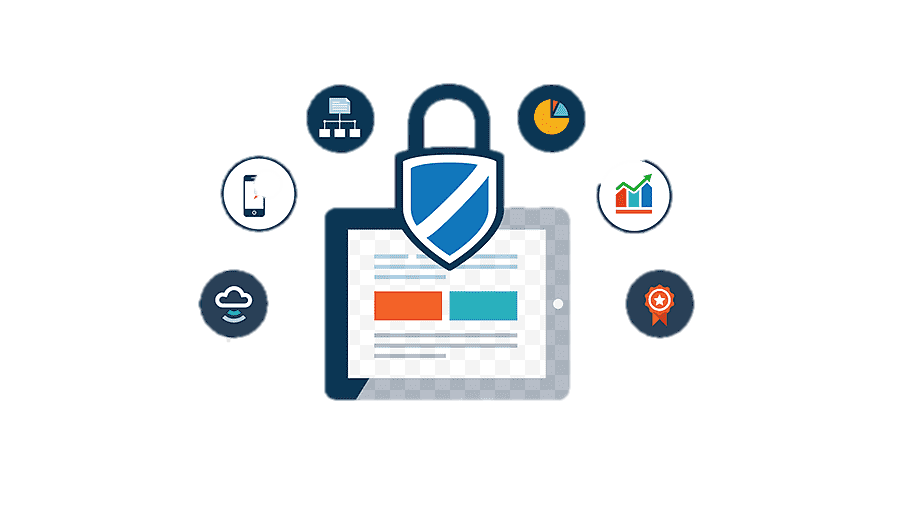 Amenințări sociale
Nemulțumirile sociale de orice natură perturbă securitatea naţională, iar nerezolvarea sau întârzierea soluţionării conflictelor de ordin etnic, religios, de muncă, de asigurări sociale etc. reprezintă un factor de instabilitate a statului respectiv. În ultimele decenii s-a observat că o sursă de ameninţare a mediului de securitate globală o reprezintă conflictele de natură:
Amenințările sociale îşi au originea în interiorul statului, iar lipsa unor soluţii în acest sens din partea statului creează premise clare de externalizare, acestea devenind ameninţări sociale la nivel regional sau global.
Amenințările sociale sunt generate de politica pe care statele o duc în interiorul lor, dar şi în relaţiile cu alte state.
În prezent, conflictele etnice iau naştere ca urmare a dezvoltării fenomenului de extremism etnic care are cauze multiple. Sursa ameninţărilor sociale este diferită de la stat la stat, motiv pentru care predictibilitatea lor nu este deloc facilă.
etnic-religioasă, fapt ce a determinat comunitatea internaţională să se implice direct şi activ în găsirea de soluţii; 
prin abordarea unor stategii de natură să contracareze astfel de conflicte şi să le prevină în viitor.
Amenințări intenționale
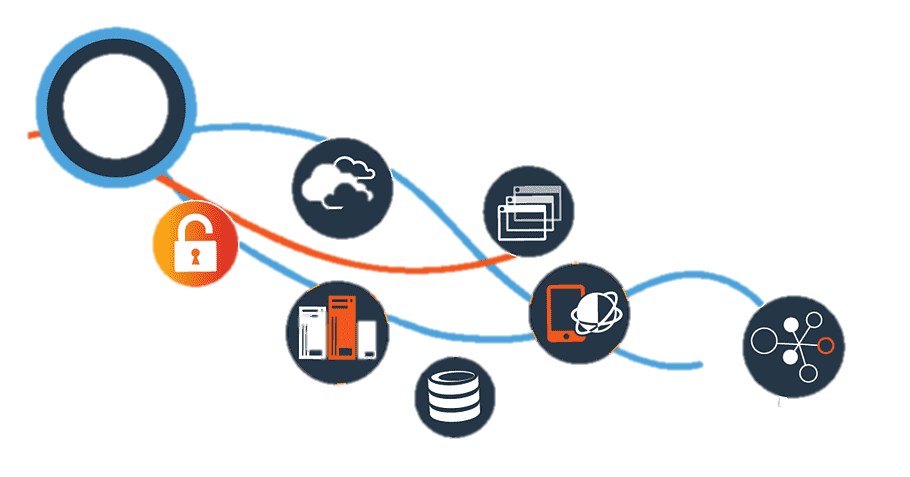 Ameninţări politice
Amenințări economice
Amenințări economice
Amenințări militare
Ameninţările militare au fost considerate, în trecut, ca fiind principalul tip de ameninţare la adresa securităţii globale. 
-  Acțiunea militară a unui stat împotriva altui stat produce fără echivoc pierderi    	economice şi umane, uneori irecuperabile. 
Termenul de război hibrid a apărut pentru prima dată în articolele de specialitate în anul 2006, după confruntarea din Liban dintre Israel şi Hezbollah. Acest tip de război hibrid s-a apreciat că a fost utilizat de Rusia în cazul anexării Crimeei (2014), NATO considerând că această anexare este nelegală atât din perspectiva relaţiilor internaţionale, cât şi din perspectiva metodelor utilizate.
În cazul crizei din Ucraina această formă de război modern este utilizată de către Rusia prin atacuri cibernetice, precum şi prin manevrarea unor soldaţi care folosesc armament modern şi care nu poartă însemne militare, aceştia fiind greu de identificat din ce armată fac parte, putând exista erori în distingerea combatanţilor de populaţia civilă (de aceea sunt considerate forţe de gherilă sau mercenari). La toate acestea se mai adaugă şi manipularea minorităţilor ruseşti din Ucraina de către Rusia, sporind astfel pericolul acestui conflict.
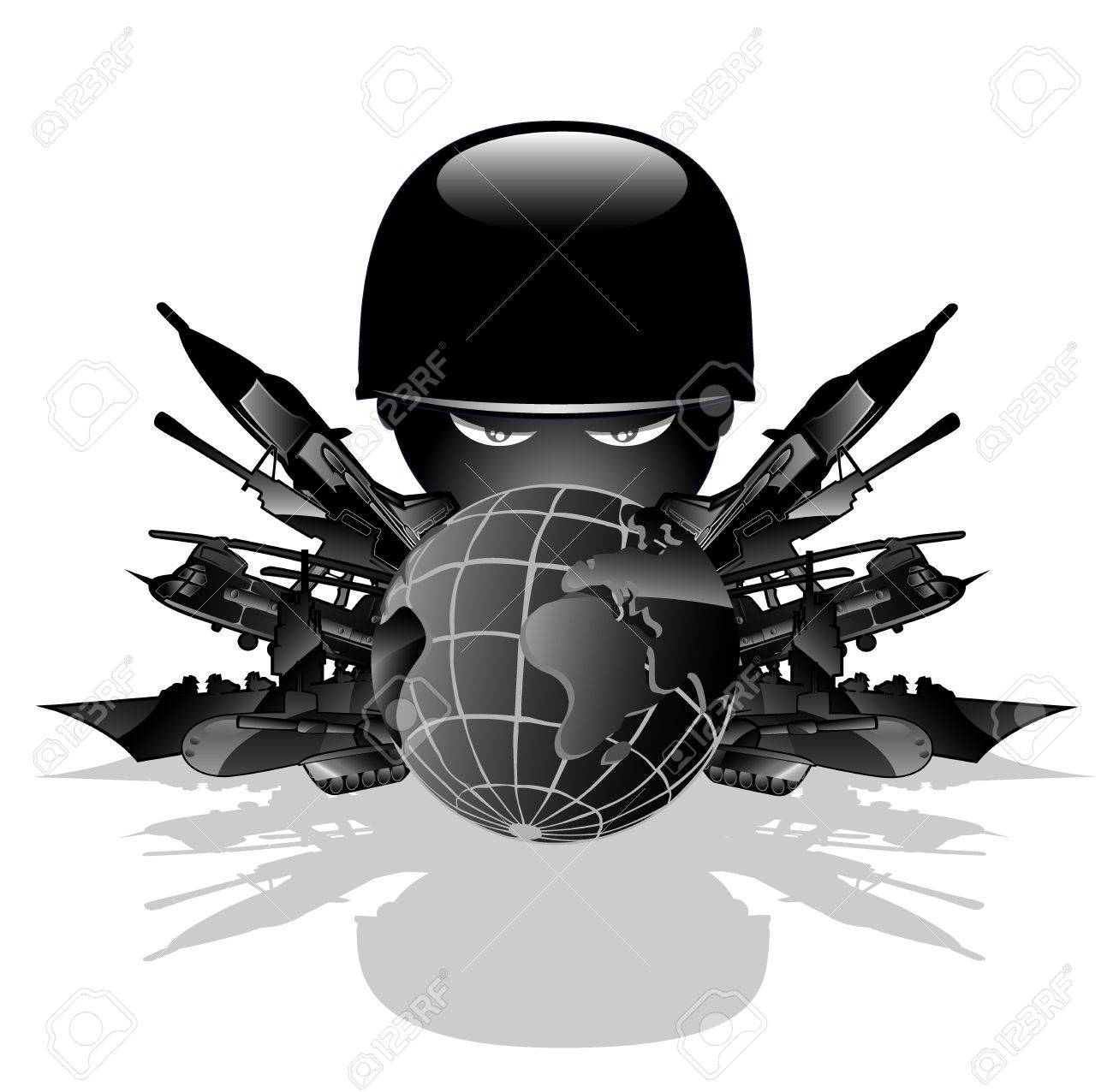 Amenințări militare
- Purtarea unui război hibrid reprezintă o amenințare gravă la securitatea globală, întrucât contracararea acţiunilor unui astfel de război este greu de realizat, datorită caracterului iminent şi nepredictibil de producere a acestor acţiuni, dar şi din punct de vedere al legalităţii şi legitimităţii ducerii unui astfel de război. 
Dezvoltarea tehnologiilor militare a generat conceptul de Războiul bazat pe reţea (RBR), care este un concept operaţional specific societăţii informaţionale, „care se bazează pe superioritatea informaţională, definită de capacitatea forţelor proprii de a colecta, prelucra şi disemina un flux neîntrerupt de informaţii, concomitent cu perturbarea capacităţii inamicului de a realiza aceleași activități”.
Războiul bazat pe reţea a fost folosit în Irak şi în Afganistan şi a evidenţiat facilităţile capabilităţilor de reţea, dar a adus în egală măsură şi vulnerabilităţile generate de purtarea unui astfel de război, cum ar fi atacurile cibernetice, creşterea dependenţei de tehnologie şi accesul la ea, costurile foarte mari în vederea achiziţionării unor astfel de tehnologii.
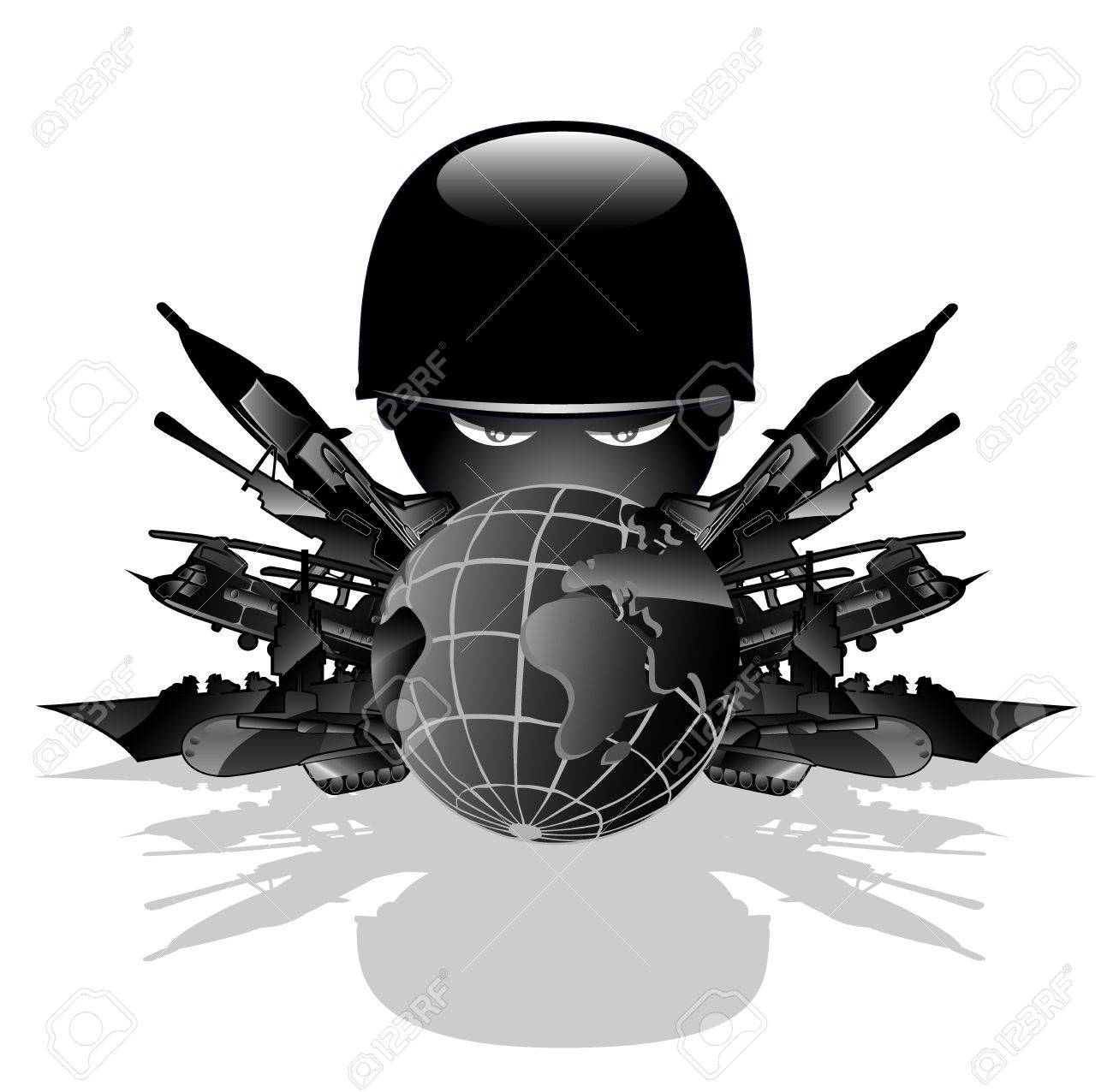 Amenințări de mediu
Protecția mediului reprezintă o problemă de interes comun pentru întrega omenire.
- Dezvoltarea industriei, precum şi exploatarea neraţională şi necontrolată a resurselor naturale au atras degradarea mediului, ce s-a manifestat prin dezechilibre naturale, care din nefericire au un caracter transfrontalier şi iminent. 
- Încălzirea globală este provocată de acumularea în atmosferă a unor cantităţi periculoase de gaze, care au ca efect subţierea stratului de ozon, determinând producerea „efectului de seră”. Acest efect de seră aduce fenome catastrofale ca topirea calotelor polare, ridicarea nivelului mărilor, pierderea fertilităţilor solurilor. 
- Se apreciază că ameninţarea cea mai mare pentru umanitate în următorii 30-50 de ani va fi lipsa resurselor de hrană. Ca urmare a afectării solului, producerea hranei prin agricultură este pusă în pericol. La acestea se mai adăugă: creşterea demografică; transferul sau exportul ilegal al deşeurilor (substanţelor periculoase); catastrofele naturale de intensitate mare; acumulările necontrolate şi destabilizatoare de forţe, echipamente şi tehnică de luptă, care prin  utilizare produc degradarea mediului; amplificarea evenimentelor şi infracţiunilor la adresa mediului; limitarea accesului statelor subdezvoltate la tehnologii nepoluante pentru mediu etc.
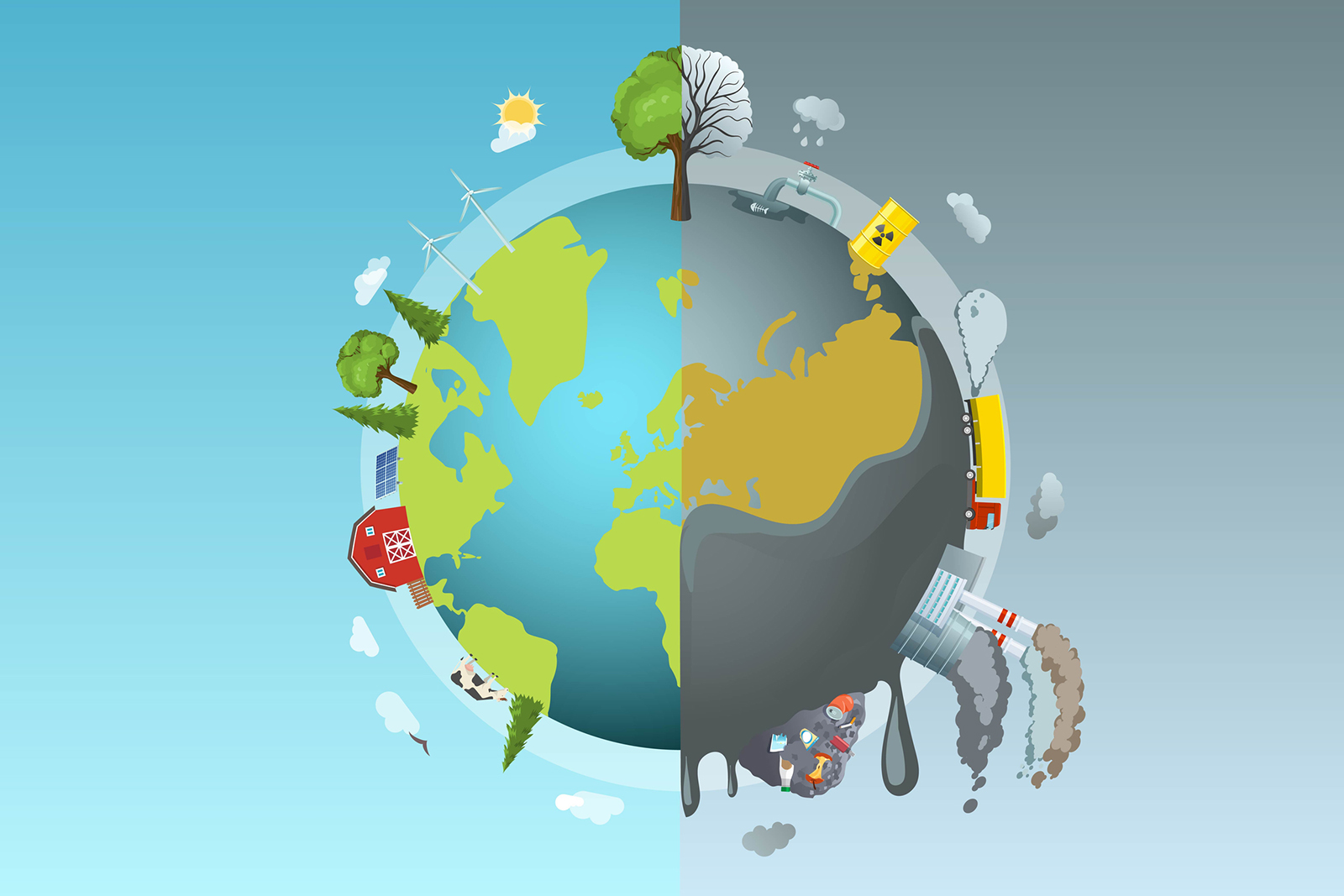 Amenințări cibernetice
Dezvoltarea sistemului informatic, în ultimele două decenii, ca urmare a evoluţiei tehnologiilor digitale a condus facilitarea muncii în birouri, ajungându-se la utilizarea acesteia la nivel instituţional, inclusiv la nivel strategic. 
Spaţiul cibernetic se caracterizează prin lipsa frontierelor, dinamism şi anonimat, generând deopotrivă atât oportunităţi de dezvoltare a societăţii informaţionale bazate pe cunoaştere, cât şi riscuri la adresa funcţionării acesteia (la nivel individual, statal şi chiar cu manifestare transfrontalieră). 
Domeniul securităţii cibernetice a început să capete noi dimensiuni odată cu creşterea gradului de automatizare a prelucrării datelor, informaţiilor şi cunoştinţelor, extinderea şi amplificarea ameninţărilor cibernetice. 
Evoluția contextului geopolitic a impus o nouă paradigmă a culturii securităţii naţionale, în care dimensiunea cibernetică capătă o importanţă crescândă alături de celelalte domenii care vizează securitatea naţională.
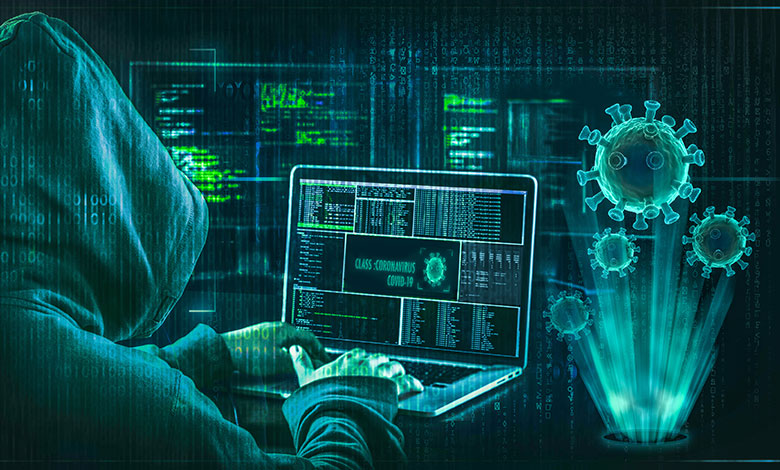 Concluzii
Lumea de mâine ar trebui să fie o proiecţie a celei din prezent. Cu siguranţă că în anii care vor urma tendinţele care se manifestă acum, lăsate la voia întâmplării, vor putea să se maturizeze, transformându-se în pericole directe sau, cu aportul tuturor actorilor internaţionali, vor fi eliminate de pe marea scenă a lumii.
Bibliografie
Academia Română, Institutul de Lingvistică „Iorgu Iordan”, Mic dicţionar academic, A-C. Bucureşti, 2001. Editura Univers Enciclopedic, p. 67.
Alexandrescu Gr. Amenințări la adresa securității. București, 2004. Accesibil la: http://cssas.unap.ro/ro/pdf_studii/amenintari_la_adresa_securitatii.pdf [Accesat 11.12.2021].
Balaban C. Gh. Securitatea și dreptul internațional, Provocări la început de secol XXI, București, Editura C.H. Beck, 2006, p. 318.
Buzan B. Popoarele, statele și teama. Ed. Cartier, Chișinău 2012. 
Chiba M. Noi amenințări la adresa securităţii globale, pag. 110. Accesibil la:  http://www.spodas.ro/revista/index.php/revista/article/viewFile/179/178 [Accesat 12.12..2021].
Dictionaire de la Langue Francaise. Paris, 1995. Editura Alpha, p. 813.
Ene D. Amenințări la adresa păcii și securităţii în epoca contemporană. Accesibil la: http://www.arduph.ro/domenii/protectie-persoane-si-bunuri/in-caz-de-conflict-armat/amenintari-la-adresa-pacii-si-securitatii-in-epoca-contemporana/ [Accesat 10.12.2021].
Frunzeti T. Globalizarea securităţii. București, 2007. Ed.Militară. 
Ionescu V. Dicţionar latin-român, Ed. II, Editura Orizonturi, f.a., p. 132.
Mureşan L. Pop A., Bonciu F. Studiul nr.4 - Politica europeană de securitate şi apărare - element de influenţare a acţiunilor României în domeniul politicii de securitate şi apărare, Institutul European din România – Studii de impact (PAIS II), Bucureşti, 2004.